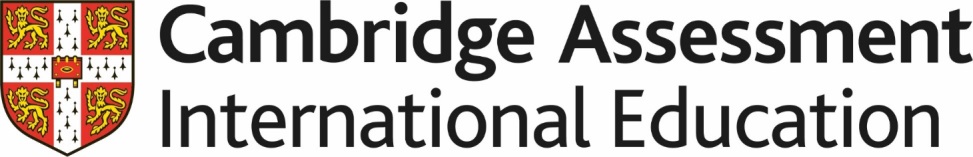 Teaching Pack – AO4 Evaluation
External influences on business activity

Cambridge IGCSETM
Business 0450
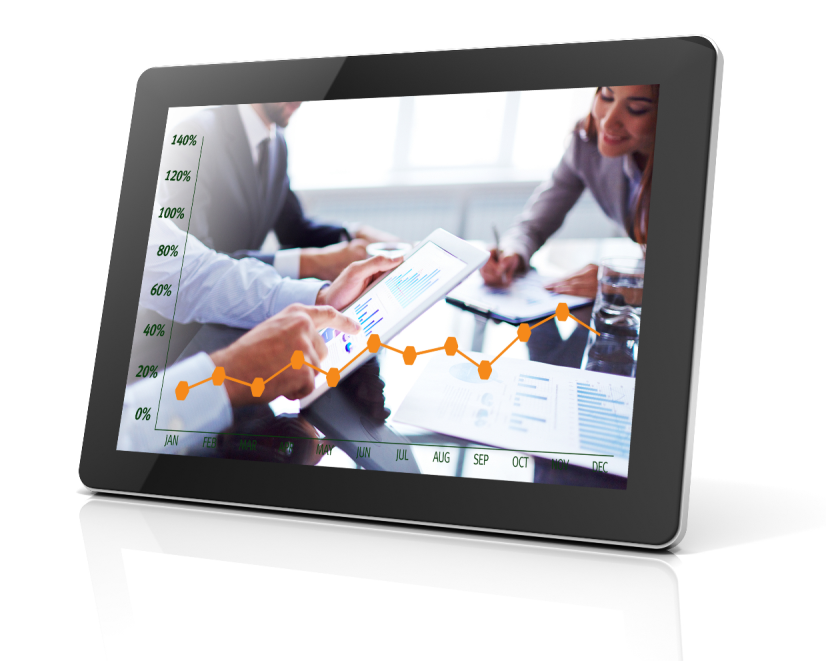 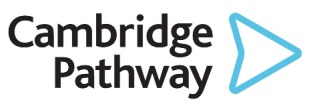 Version 1
AO4 Evaluation
In the exam, you will need to be prepared to present developed arguments, reasoned explanations, and be able to make recommendations, judgements and justified decisions in given situations
This can be a challenging and difficult higher order skill, so practice is key in helping you to develop and improve your use of it.  You will often be asked to ‘justify’ your answer and you need to be able to do this well.
When talking about this skill, we are referring to the need to weigh up arguments for and against something, and reach a supported, reasoned and justified decision.
AO4 Evaluation: Example 1
The most straight forward judgements are the ones where you have to decide between two options and justify which one you think is the best.


This is something you have probably done on many occasions, but he important thing is to make sure that you explain or justify your decision.
If you think Option 1 is better than Option 2, you need to do more than just say it, but give reasoned explanations as to why you think Option 1 is better than Option 2.
Essentially you need to weigh up, prioritise and make a supported judgement
Is option 1 better than option 2, in a given situation?
AO4 Evaluation – Activity
Think about an entrepreneur that is looking to start up a small business
The entrepreneur has to make a decision on where to locate the business
There are two options, in the centre of the town or on the edge of the town
The entrepreneur will need to choose one or the other, but to do this, they would have to consider the advantages and disadvantages of each location in the context of the business and its activities
The entrepreneur will have reasons why they made the final decision they did AND will have weighed up the advantages and disadvantages of each location in the context of the business’s activities, to help make that final decision
They would give reasons why they had chosen the location they did, which also includes why they decided not to choose the other location, having carefully weighted both options in the context of the business and its activities
This is the journey to developing evaluative skills
AO4 Evaluation: Example 1
Star Enterprise’s aim is for growth.  They are looking at new markets overseas.  Using the information provided* on Country A and Country B, explain the advantages and disadvantages of each to Star Enterprises, and make a recommendation on which country you think Star Enterprises should set up in. Justify your answer
* as this is an example for question structure, there is no information on Country A and B – it is to demonstrate the skill of how to answer it
Country A: First you would look at the all the information provided to you on Country A, such as inflation changes, unemployment rates, infrastructure, exchange rates, barriers to entry, population, business cycle stage, projected GDP growth etc.  You would take each fact in turn and consider if that external factor would be an advantage or a disadvantage to Star Enterprise, explaining why
Country B: You would then do the same again but using the information provided to you on Country B
Recommendation: You would then need to make a recommendation on which country you think would be the best for Star Enterprises to set up in, explaining why that country is better than the other country for them.  This means reaching a supported and justified recommendation – why you have chosen one country over the other, giving reasons for your choice.
AO4 Evaluation - To summarise
If you are asked to give an opinion on something, the opinion itself is not evaluative, but if you explain HOW and WHY you have reached that point of view, you are on your way to being evaluative with your answer.
HOW and WHY means developing arguments and making decisions which you can support with reasons. Remember, you are looking to identify and explain points that support what YOU are saying, giving balance to your answer by considering all options.
AO4 Evaluation: Example 2
You might also get a wider evaluative question. Is X is the best way to do Y?
It doesn’t directly give you anything to compare X with
So to compare and contrast it you need to use your business knowledge on an alternative that could be considered and weighed up as an option, looking at the advantages and disadvantages in the context of the scenario given, before coming to a justified, well reasoned  conclusion.
[Speaker Notes: The aim is to show the structure is understood in HOW to answer this style of question]
AO4 Evaluation: Example 2
Jim is a sole trader who owns two barber shops in the surrounding area to where he lives.  He has had another successful year and is ready to open his third shop in a town 20 miles from where he lives.  It has just been announced that interest rates will rise at the end of the month.  
Do you think Jim should delay his plan to expand as the cost of borrowing money will rise? Justify your answer
Jim could delay his plan to open another barber's shop as the cost of borrowing will rise. If he does delay due to the rise in the cost of borrowing, this would allow him to …, and would mean …
If he were to continue with the borrowing plan to expand, Jim would need to think about … because ...
Jim could also look at becoming a Private Limited Company. If he did this he could issue shares to friends and family as a way of raising the funds required.  This means he could go ahead with his planned expansion because … This also brings another benefit of …, meaning ...
However, he will need to think about this carefully as it will also mean …
On balance, I think that Jim should/shouldn't delay his expansion plans because …  I think this is / isn’t better than the alternative of ... because …
[Speaker Notes: The aim is to show the structure is understood in HOW to answer this style of question]
AO4 Evaluation: Example 3
You might be asked ‘to what extent’ something might affect or impact on a business. 
Here you would explain the positive and negative effects that something might have on the business
Your conclusion would then need to answer the ‘to what extent’ part of the question in full, with you making a supported judgement on the extent to which (how much) you think that something will affect the business.  You would use evidence to support the judgement you are making.
Gene owns a pet hotel. This is where owners of dogs, cats, guinea pigs and other small animals can book their pets in with Gene to be looked after when their owners are away for more than a day. He can currently house up to 15 pets. The business is doing well and Gene is looking to extend by purchasing some of his neighbour’s land so he can accommodate more pets. He is however, concerned about the rise in unemployment rates in his local area and how this might affect his business.
To what extent do you think unemployment in Gene’s local area might affect his pet hotel?
Draft your approach to answering this question
You have 3 minutes
[Speaker Notes: The idea here is to get students to think about the structure again.  They would therefore need to explain the effects that rising unemployment rates might have on Gene’s business – the effects would cover positives and negatives.  For example, rising unemployment rates might affect the pet hotel as there might be less customers.  They might not go away as often and if they are out of work, they wouldn’t need someone else to look after their pets. Unemployment also means people cut back on spending so are likely to take less holidays.  However it would depend on who is unemployed e.g age, interest, lifestyle as it could be that the rise is in the younger population and they are less likely to use the service as owning a pet when they first move out of home isn’t one of the priority expenses. It could also be that some of Gene’s customers live outside of the local area and travel to him because of his customer service, and if unemployment rates are not rising there, then those customers would not be affected.
As long as learners have explained the effects that rising unemployment rates might have on Gene’s business, in the context of his business, learners will pick up marks for that element of the question. The key thing then is to ensure in the conclusion, that when they are making a judgement on the ‘extent to which ‘ it affects the business, they are saying how much they think it will affect it and why.  This will help them to give a supporting judgement on the decision they make.
Leaners can also apply  the ‘it depends’ rule when making a judgement, as sometimes a judgement can be made but it will depend on several factors. They are looking for the demonstration of the skills, so as long as learners can support the decision they have made, with well reasoned arguments they should achieve good marks]
AO4 Evaluation: Summary
Your judgement, recommendation or justification should be based on the  evidence.
Show that you have understood the issues being discussed and that you can relate them to the scenario so you are answering in the business context.
Arrive at a judgement when you have to make a decision, making sure there is support for your reasoning.
You must ensure that your answer is in the context of the business the question is about, as these types of questions will allocate marks for knowledge, application and analysis.
Task 1 – Rank in order of importance and justify
You are having a discussion with a friend about the new retail park that has just opened in your local area.  You realise that it will affect the local area, in both positive and negative ways.

You understand all the effects will have an impact, but if you had to rank them in order, with the greatest impact as 1, which would you choose? You must justify your answer 
Write your answers on Worksheet A
Rank the following external factors in order of greatest impact, with 1 being the greatest and 5 being the least
Noise pollution
Jobs for the local community
Traffic congestion
More variety for customers
Threat to the existence of small businesses already established in the local area
[Speaker Notes: Hand out Worksheet A.
Remind learners that they need to explain why they have made their choice for which effect they think will have the biggest impact, but this also means explaining why they don’t think the other effects will have the biggest impact, whilst still recognising they will have some impact. They need to develop arguments for their decision which they can support with a reasoned explanation.]
Task 2: Building an answer
You will need to use Worksheet B to help build your answer to the question below. We will work through it step by step.
A large manufacturer of household cleaning products, producing goods such as bleach and washing liquids, have been targeted by pressure groups about the damage the chemicals in their products are doing to the environment.
Question:
Do you think a manufacturer like this one, should be concerned about the criticisms coming from pressure groups?  Justify your answer
Task 2: Step 1 – identify what the question is asking
Question:
Do you think a manufacturer like this one, should be concerned about the criticisms coming from pressure groups?  Justify your answer
r
.
The question is about how concerned a manufacturer should be about the criticism coming from pressures groups.

To answer this question you must first show you understand what is meant by a pressure group.  This is the knowledge element.
Task 2: Step 2 – how to weigh up both sides in the context of the business
Think back to the earlier activities and discussion about structure.
You need to explain both sides of the question; on the one hand yes they should be concerned because ..., on the other hand, they don’t need to be too concerned because … However, it will depend on … because ...

This means looking at both sides of the question’s content in the context of the business; a manufacturer of household cleaning products. This is the analysis part of the question. You then need to make a judgement on whether they should or they shouldn’t be concerned, weighing up the evidence, and then offering justification for the choice you have made. Remember this is you supporting your choice with well reasoned arguments. This is the evaluation part of the question.
Task 2: Step 3 – what the content looks like
For context, make sure there are plenty of references to the type of business (a household cleaning products manufacturer) throughout your answer.

Start by looking at why they should be concerned; you could discuss for example, consumers are becoming more aware of ethical and environmental issues and this could influence their choice of product as pressure groups can influence people’s way of thinking with campaigns through mass media.

On the other hand, they perhaps should not be too concerned as many people still don't mind what their products are made from or how they are made. Also consider that in a time of economic downturn price becomes the important factor for many.
Task 2: Step 3 – what the content looks like
How much they should be concerned will also depend on how much influence the pressure group has. If the pressure group is highly influential and well known throughout the world then it may be in their interest to work with them and this could have a positive effect on profits as they will be seen as being caring to the environment. It would be good public relations for them.

But if the pressure group is less known and weaker with its influence, then they may choose to ignore them. It also comes down to how many people really care to the extent they would stop buying a business’s products if value for money and quality is what they make their choice of purchase by.

Then make your judgement, with supported reasoning.
Task 2: Step 4 – writing your answer
Question:
Do you think a manufacturer like this one, should be concerned about the criticisms coming from pressure groups?  Justify your answer
.
Now use the notes you have made in steps 1, 2 and 3 to write your own answer to this question.  Use your knowledge and the content of the answer in Step 3 to help you. Remember, to analyse both sides of the argument in the context of the business, before you reach your justified recommendation on whether the manufacturing company should or shouldn’t be concerned about pressure group criticisms.
Plenary
Be prepared to share your answer with the class.
You will receive feedback on your answer which you should use to make corrections and improve your work.
Use the worksheet as a checklist to ensure your structure and content is accurate.